Praktikum k didaktice přírodopisu1. cvičení
Mgr. Libuše VODOVÁ, Ph.D.
1
1. cvičení: Knihy a texty k výuce
Podmínky ukončení předmětu
Docházka na cvičení (1 absence tolerována)
Zpracování a uznání úkolů ze cvičení
Kolokvium 
Písemný test
Podmínkou účasti na testu je uznání všech úkolů ze cvičení
2
1. cvičení: Knihy a texty k výuce
Předběžné rozvržení cvičení pro jarní semestr
Výuka od 17. 2. do 30. 3. 2025
Celkem 6 cvičení 
1. cvičení: Úvod: představení náplně, zadání úkolů
2. cvičení: Knihovnička začínajícího učitele přírodopisu 
3. cvičení: Určování přírodnin a tvorba sbírky přírodnin
4. cvičení: Přírodovědná vycházka (prezentace výsledků vlastního pozorování)
5. cvičení: Příprava lapbooku
6. cvičení:  Prezentace lapbooků
3
1. cvičení: Knihy a texty k výuce
Výukové cíle
Na konci hodiny bude žák schopen….

…vlastními slovy vysvětlit, na které kategorie se člení knihy a texty k výuce
….ke každé kategorii knih a textů k výuce uvést aspoň 5 příkladů
….vytvořit citaci zdroje dle ČSN ISO 690
4
1. cvičení: Knihy a texty k výuce
1. úkol: Knihovnička učitele přírodopisu
Vyberete si jeden literární zdroj z nabídky (monografie, článek atd.)
Dle ČSN ISO 690 vytvoříte správnou citaci tohoto zdroje, citaci uložíte do ISu do souboru „Knihovnička učitele přírodopisu“
Představte vybraný zdroj svým kolegům v prezentaci (do 5 min) 
K čemu je možné ho použít (např. charakteristika území, typologie (členění), určování přírodnin, náměty na pokusy, náměty na hry atd.)
5
1. cvičení: Knihy a texty k výuce
2. úkol: Sbírka přírodnin (týden od 3. 3. 2025 )
přineste si přírodniny a krabici, do které sbírku umístíte
aspoň 8 přírodnin stejného typu, zatím nic neurčujte!
Pro které přírodniny je možné sbírku vytvářet:
větvičky v zimním stavu
šišky/plody
semena
listy
jehlice a šupinovité listy
minerály
horniny
zkameněliny
ulity a lastury
ptačí pera
6
1. cvičení: Knihy a texty k výuce
3. úkol: Přírodovědná vycházka (týden od 10. 3. 2025 )
vydáte se na vycházku do přírody (např. v okolí vašeho bydliště, pokud bydlíte ve městě klidně i do parku)
soustředíte se na zaznamenání přírodnin a přírodopisnýchjevů, které byste v tomuto období chtěli ukázat žákům ZŠ. 
vyfotíte aspoň 5 přírodnin (např. nahosemenné, byliny, listnaté dřeviny, pobytové znaky, minerály a horniny), určíte je, pojmenujete je a napíšete, podle čeho jste je poznali (přehled poznávacích znaků) a nějakou zajímavost, kterou byste řekli dětem ZŠ
pracujte s věrohodnými zdroji, ne s Wikipedií!
7
1. cvičení: Knihy a texty k výuce
3. úkol: Přírodovědná vycházka (týden od 10. 3. 2025 )
Výstup: prezentace nebo textový dokument
titulní strana (jméno, příjmení, učo, název práce)
text práce: popis trasy vycházky (ideálně i s mapkou), aspoň pět fotografií (stačí mobilem) s přírodninami, na které byste v tomto ročním období upozornili žáky ZŠ a také vysvětlení, co byste k těmto přírodninám nebo jevům žákům ZŠ řekli.
Prezentace vycházek: 4. cvičení (týden od 10. 3. 2025) – každý na cca 5 minut
Odevzdání: do odevzdávárny v Isu do 17. 3. 2025
8
1. cvičení: Knihy a texty k výuce
4. úkol: Tvorba lapbooku
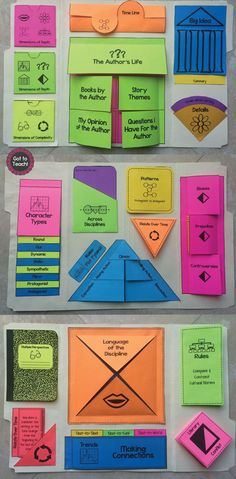 Co je to lapbook ?
Interaktivní výuková pomůcka
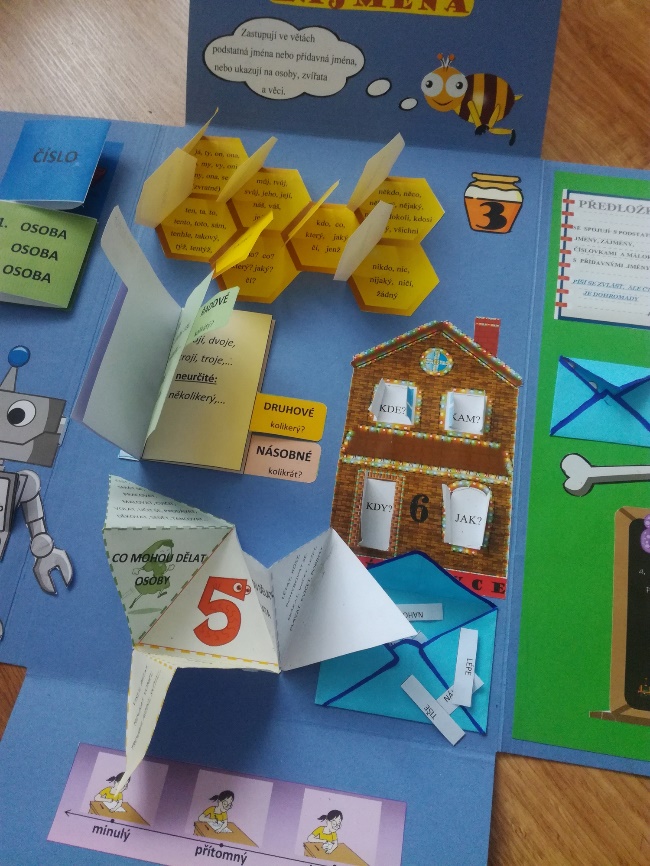 9
1. cvičení: Knihy a texty k výuce
https://cz.pinterest.com/search/pins/?q=lapbook&rs=typed&term_meta[]=lapbook%7Ctyped
https://uciteleucitelum.cz/material/cesky-jazyk/lapbook-slovni-druhy
4. úkol: Prezentace lapbooku na téma „prostředky výuky přírodopisu“(týden od 24. 3. 2025 )
pro zafixování poznatků z přednášky
Co budete potřebovat: papírové desky o třech klopách, obrázky znázorňující 				      jednotlivé prostředky, nůžky, lepidlo
Postup:
1) Vyberte si papírovou složku
2) Zvolte interaktivní prvky, které chcete co lapbooku zahrnout
Inspirace: DP Terezy Pohankové (2020);      http://zakatedrou.cz/?p=1033, pinterest
Prezentace lapbooků: na 6. cvičení - v týdnu od 24. 3. 2025
Termín pro uložení do ISu: nejpozději do 30. 3. 2025
10
1. cvičení: Knihy a texty k výuce
Téma lapbooku: Prostředky výuky

Klíčová slova, která by měla být v lapbooku obsažena:
materiální prostředky výuky, nemateriální prostředky výuky, přírodniny, přírodniny živé,živé přírodniny v přirozeném životním prostředí, živé přírodniny v umělém prostředí, přírodniny preparované a konzervované, paleontologický materiál, přírodniny neživé, pracovní sbírky, výstavky přírodnin, pomůcky, pomůcky nahrazující přírodniny, pomůcky trojrozměrné, pomůcky dvourozměrné, knihy a texty určené k výuce, náčiní a přístroje pro výuku, prostory pro výuku a úschovu pomůcek.
11
1. cvičení: Knihy a texty k výuce
Přehled úkolů k jednotlivým cvičením
2. cvičení (týden od 24. 2.): 
- přinést knihu, o které budete mluvit
- představení vybrané publikace, 
- její citace dle ČSN ISO 690
- přinést vytištěný dokument „Knihovnička učitele přírodopisu“
3. cvičení (týden od 3. 3.): 
- přinést si přírodniny (8 ks) a krabici nebo sáčky, do kterých sbírku umístíte, přírodniny zatím neurčujte
4. cvičení (týden od 10. 3.): 
- připravit prezentaci výsledků vlastního pozorování na přírodovědné vycházce (aspoň 5 přírodnin)
6. cvičení (týden od 24. 3.): 
- přinést vlastní lapbook na téma „Prostředky výuky přírodopisu“ a odprezentovat ho ostatním
12
1. cvičení: Knihy a texty k výuce
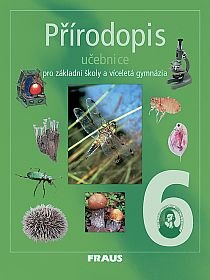 Knihy a texty určené k výuce
Učebnice
Pracovní sešity
Pracovní listy
Určovací klíče
Atlasy
Encyklopedie
Časopisy
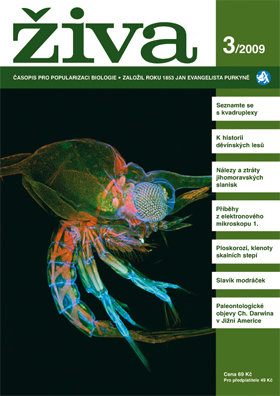 http://ucebnice.fraus.cz/foto/zbozi/548.jpg
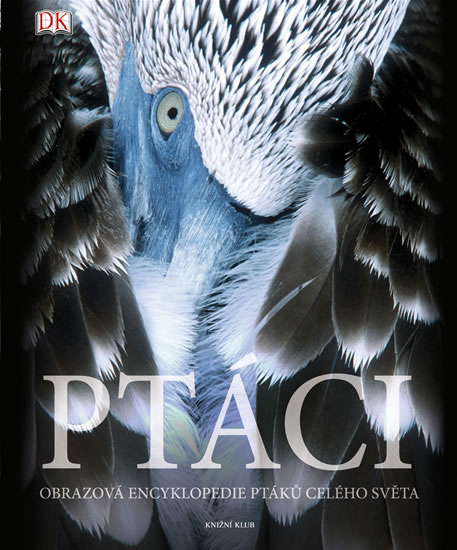 http://www.academia.cz/img/knihy/obalky1/lrg/ziva-3-2009.jpg
13
1. cvičení: Knihy a texty k výuce
http://data.knizniweb.cz/book/003/281/0032810/large.jpg
Knihy a texty určené k výuce – Z čeho vybírat I. Určovací klíče:
Algologické klíče
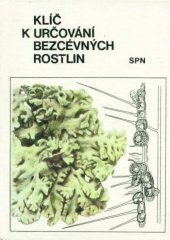 https://www.trhknih.cz/kniha/1usnv9gkm0
14
1. cvičení: Knihy a texty k výuce
Knihy a texty určené k výuce - Z čeho vybírat Určovací klíče:
Dendrologické klíče
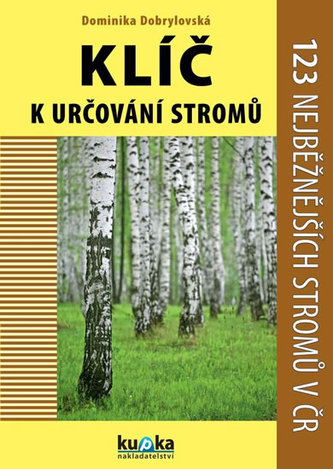 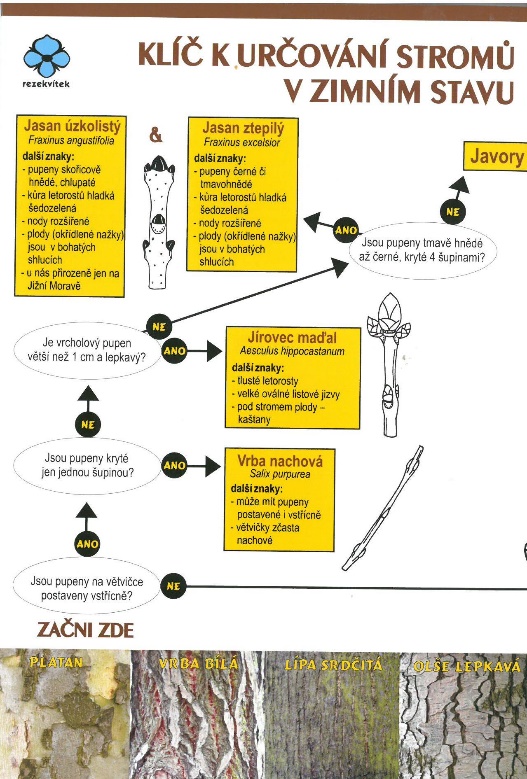 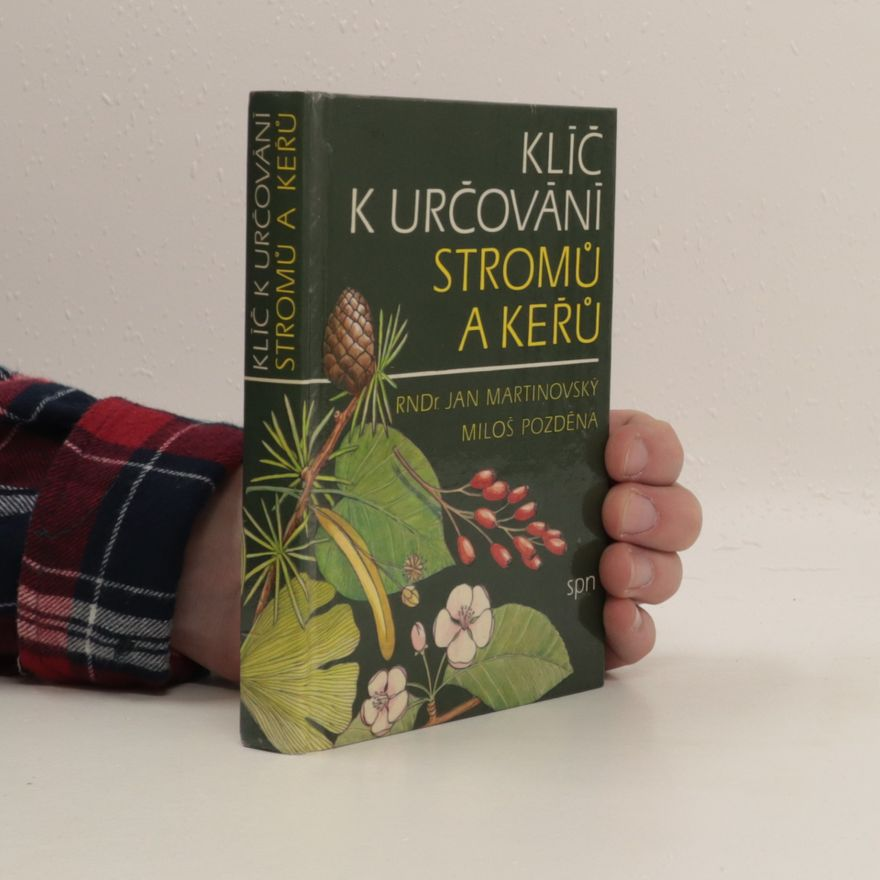 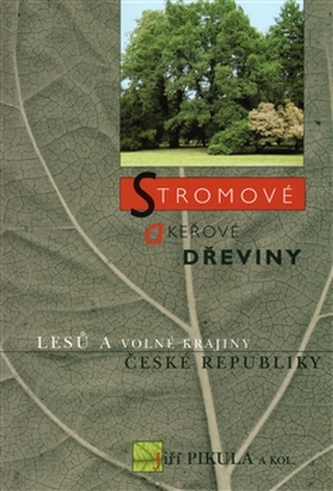 https://www.megaknihy.cz/priroda-zemedelstvi/139499-klic-k-urcovani-stromu-123-nejbeznejsich-stromu-v-cr.html?search_pos=2
https://knihobot.cz/b/974506?gclid=EAIaIQobChMIzd6elNr39QIVj6Z3Ch2FYgsXEAQYBSABEgKTAvD_BwE
https://www.megaknihy.cz/priroda-zemedelstvi/172280-stromove-a-kerove-dreviny-lesu-a-volne-krajiny-ceske-republiky.html?search_pos=1
https://slunakov.cz/produkt/klic-k-urcovani-stromu-v-zimnim-stavu/
15
1. cvičení: Knihy a texty k výuce
Knihy a texty určené k výuce - Z čeho vybírat I. Určovací klíče:
Botanické klíče
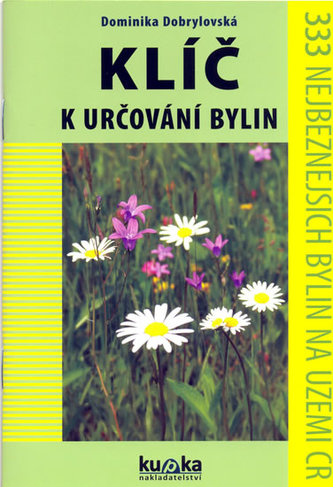 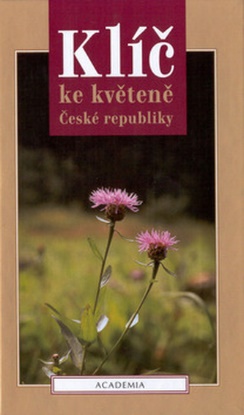 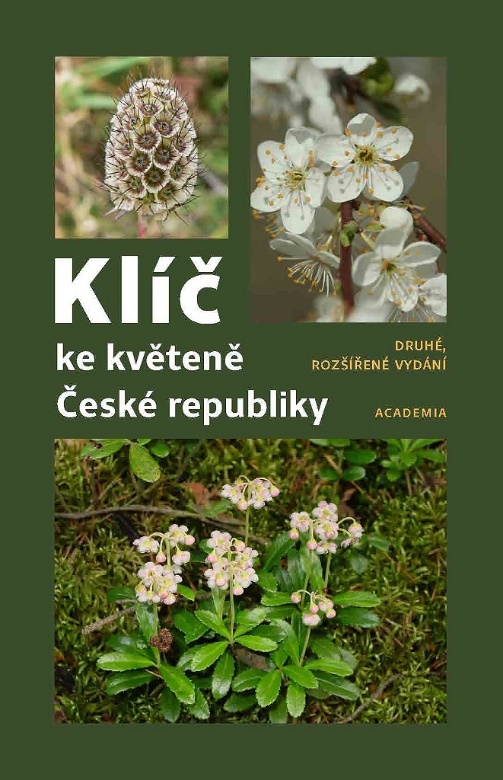 https://www.megaknihy.cz/botanika/133707-klic-k-urcovani-bylin.html?search_pos=1
https://www.megaknihy.cz/80517-klic-ke-kvetene-ceske-republiky.html
https://www.knihcentrum.cz/klic-ke-kvetene-ceske-republiky-1
16
1. cvičení: Knihy a texty k výuce
Knihy a texty určené k výuce - Z čeho vybírat I. Určovací klíče:
Klíče k určování bezobratlých
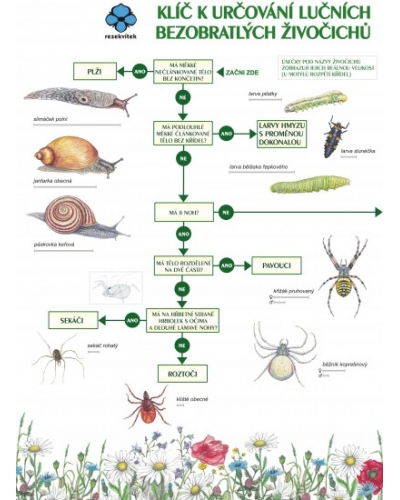 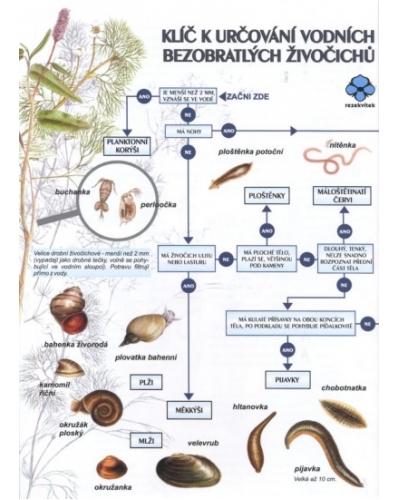 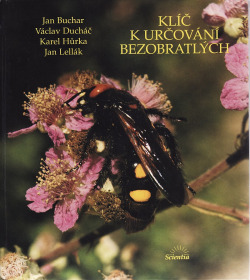 https://www.databazeknih.cz/knihy/klic-k-urcovani-bezobratlych-165447
https://www.chaloupky.cz/klic-k-urcovani-vodnich-bezobratlych/
https://www.chaloupky.cz/klic-louka/
17
1. cvičení: Knihy a texty k výuce
Knihy a texty určené k výuce – Z čeho vybíratI. Určovací klíče:
Klíče k určování obratlovců
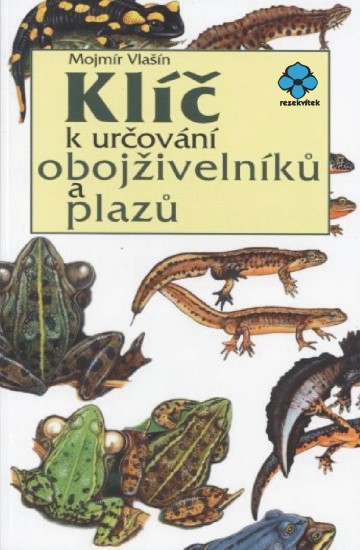 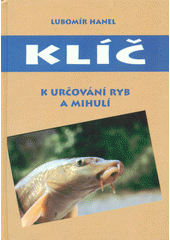 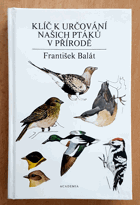 https://katalog.kfbz.cz/records/a4eb47ea-7967-47df-b1db-defa552fb0ae
https://www.trhknih.cz/kniha/237fx191f4?gclid=EAIaIQobChMItvidhd_39QIVTI1oCR0EZgIuEAQYAyABEgJbmfD_BwE
http://www.rezekvitek.cz/index.php?idm=33&id_zbozi=18
18
1. cvičení: Knihy a texty k výuce
Knihy a texty určené k výuce – Z čeho vybírat II. Atlasy:
Algologické atlasy
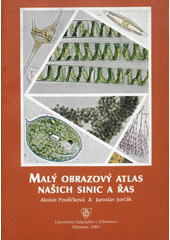 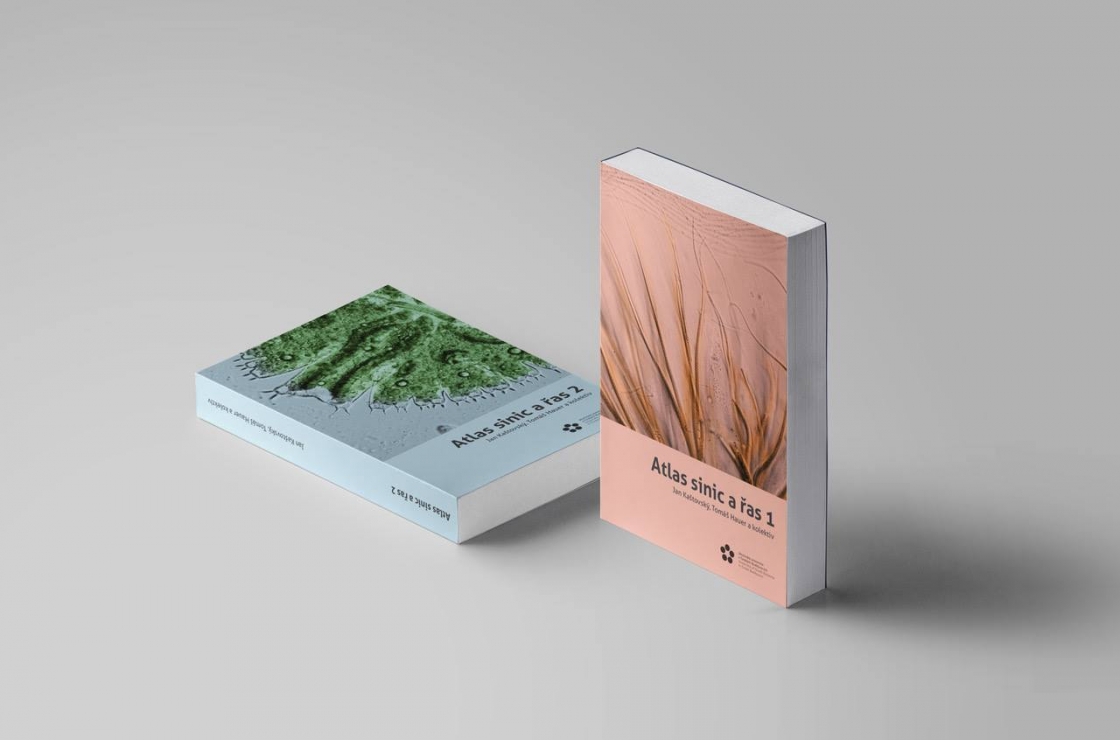 https://katalog.vsb.cz/documents/51483
https://www.prf.jcu.cz/nase-uspechy/vysla-dvoudilna-kniha-atlas-sinic-a-ras-cr.html
19
1. cvičení: Knihy a texty k výuce
Knihy a texty určené k výuce – Z čeho vybíratII. Atlasy:
Mykologické atlasy
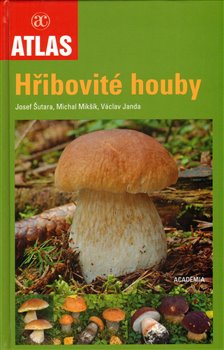 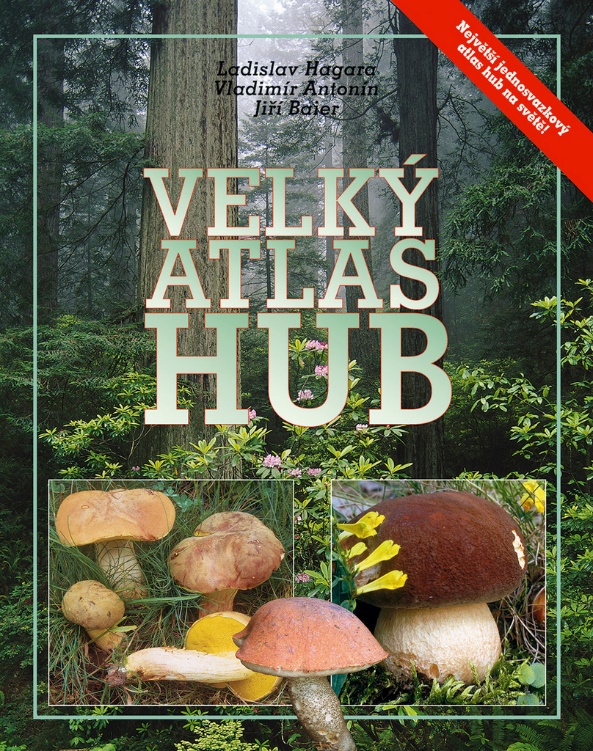 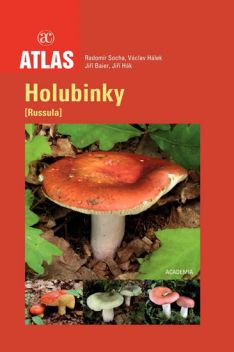 https://www.academia.cz/holubinky-dotisk--socha-radomir--academia--2015
https://www.knihcentrum.cz/velky-atlas-hub
https://www.academia.cz/hribovite-houby--sutara-josef--academia--2009
20
1. cvičení: Knihy a texty k výuce
Knihy a texty určené k výuce – Z čeho vybíratII. Atlasy:
Mykologické atlasy
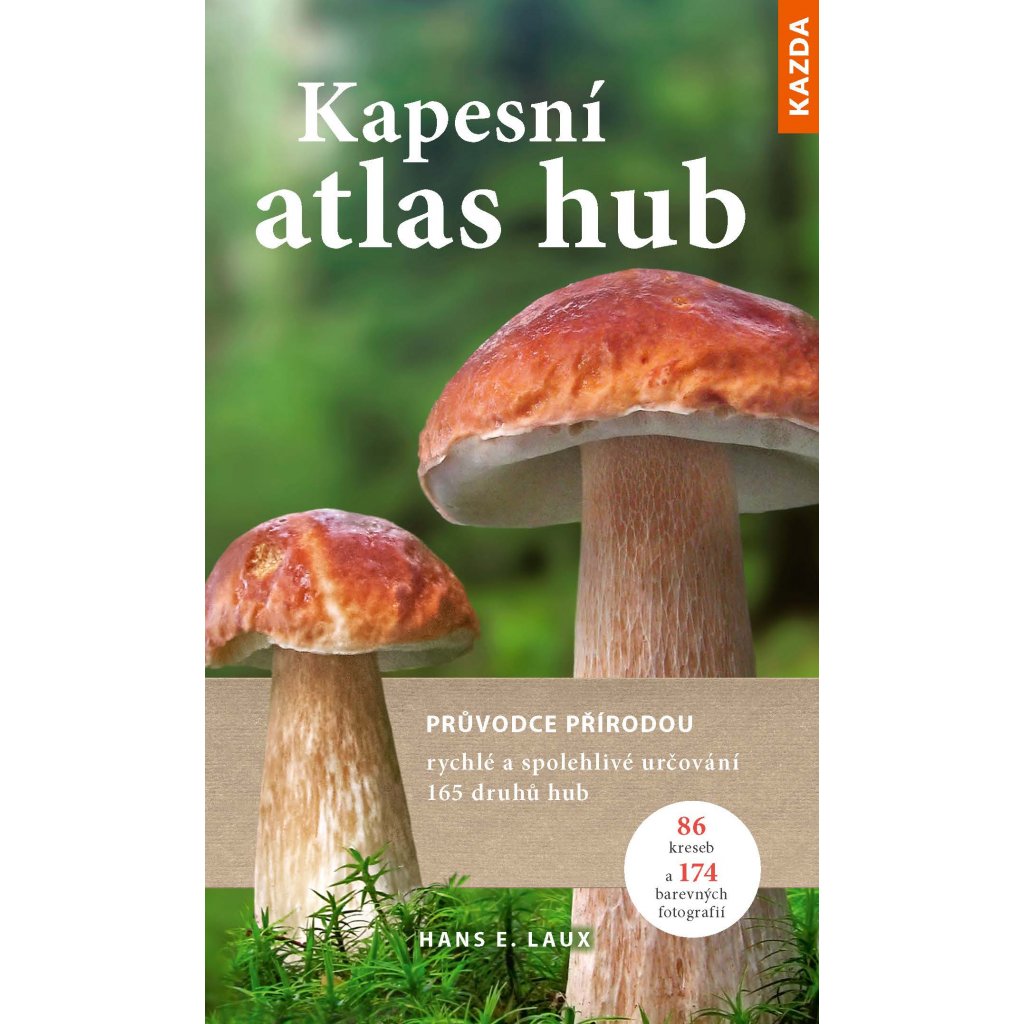 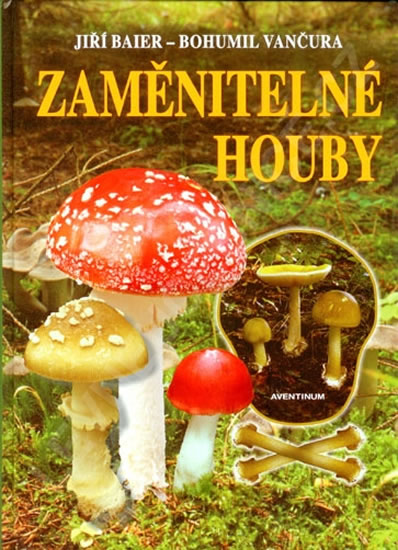 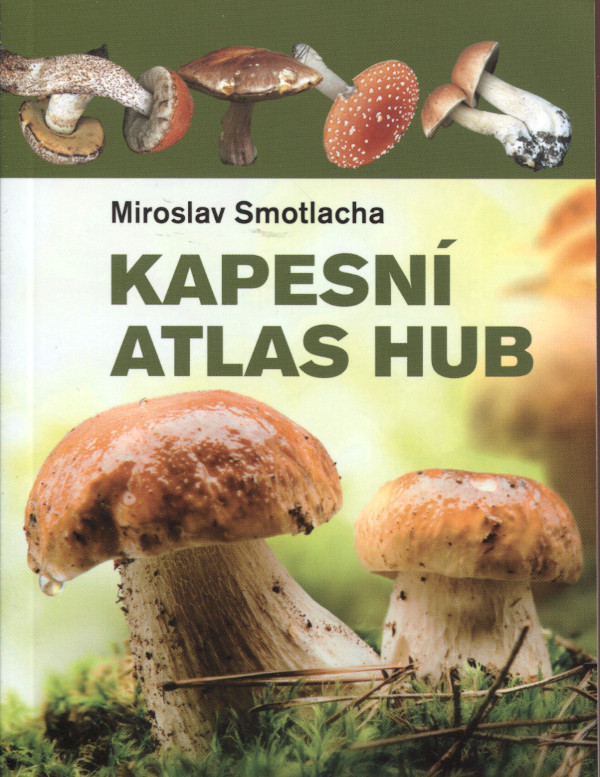 https://www.levneknihy.cz/miroslav-smotlacha/kapesni-atlas-hub/177812
https://www.booktook.cz/p/zamenitelne-houby-9788074420320/
https://www.knihykazda.cz/kapesni-atlas-hub/
21
1. cvičení: Knihy a texty k výuce
Knihy a texty určené k výuce – Z čeho vybíratII. Atlasy:
Botanické atlasy
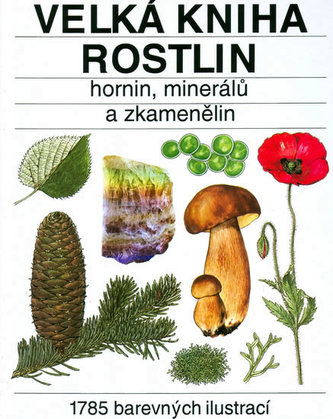 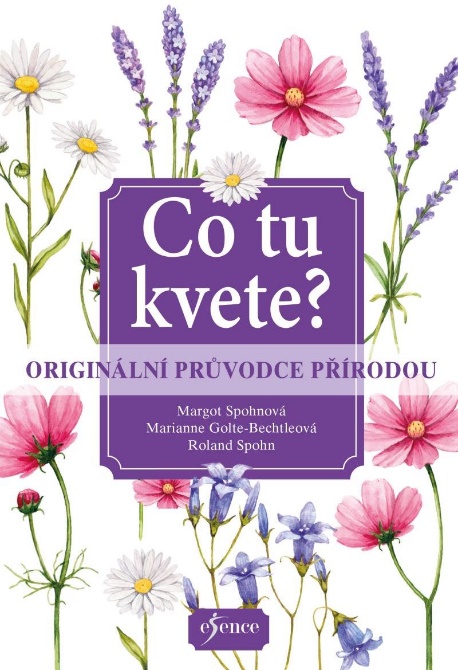 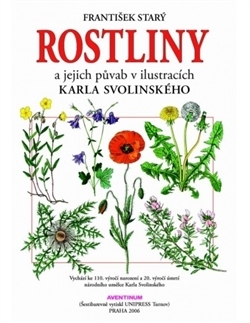 https://knihy.abz.cz/prodej/co-tu-kvete-originalni-pruvodce-prirodou
https://www.megaknihy.cz/encyklopedie-atlasy/183314-rostliny-a-jejich-puvab-v-ilustracich-karla-svolinskeho.html?block=related&position=3
https://www.megaknihy.cz/nezarazeno/77060-velka-kniha-rostlin-hornin-mineralu-a-zkamenelin.html
22
1. cvičení: Knihy a texty k výuce
Knihy a texty určené k výuce – Z čeho vybíratII. Atlasy:
Botanické atlasy
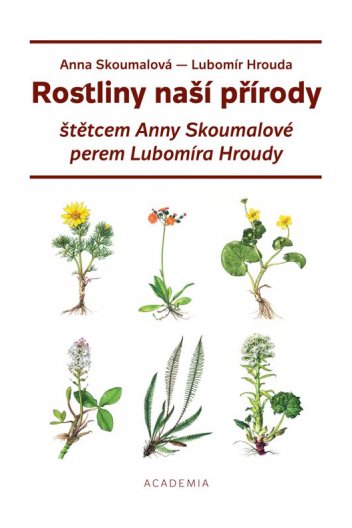 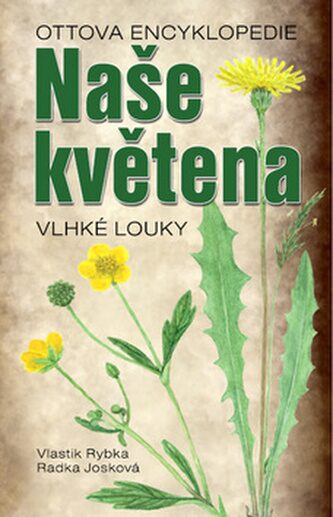 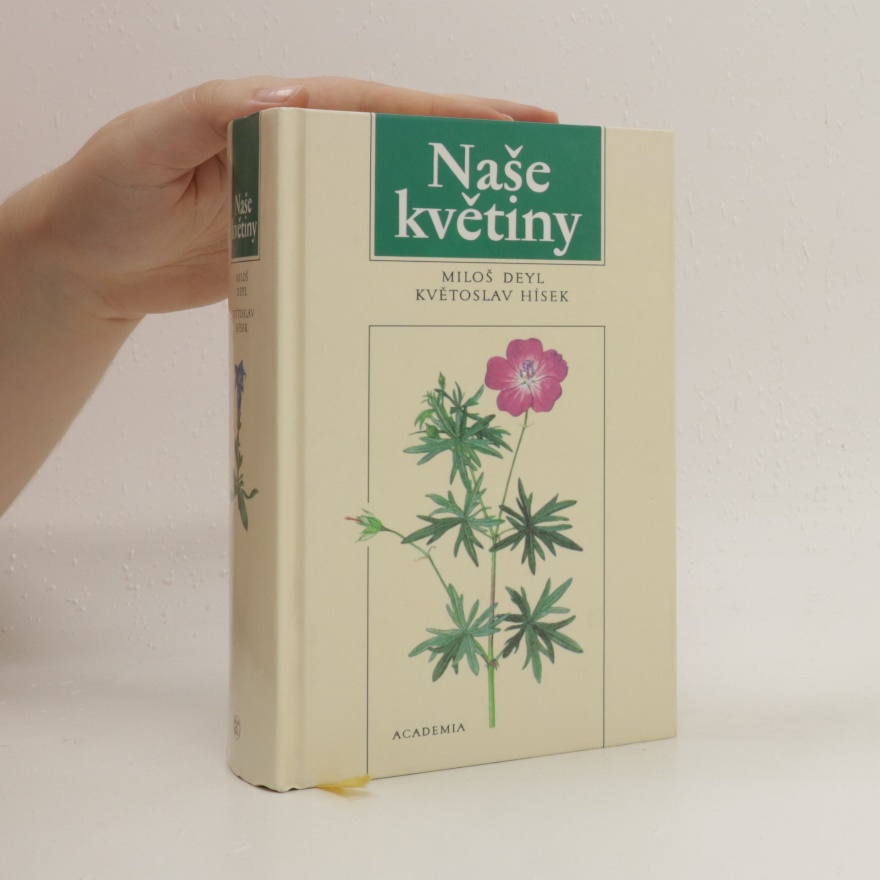 https://knihobot.cz/g/138973
https://www.knihydobrovsky.cz/kniha/nase-kvetena-vlhke-louky-652817
https://www.priroda.cz/clanky.php?detail=3003
23
1. cvičení: Knihy a texty k výuce
Knihy a texty určené k výuce – Z čeho vybíratII. Atlasy:
Botanické atlasy
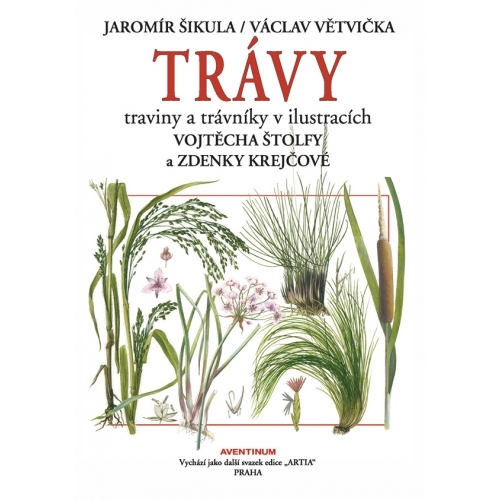 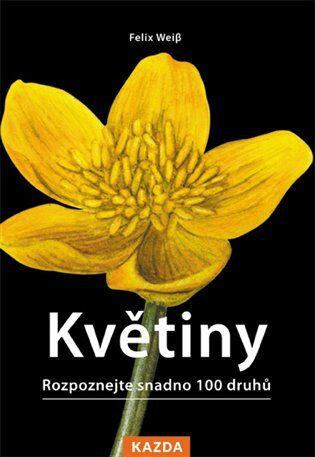 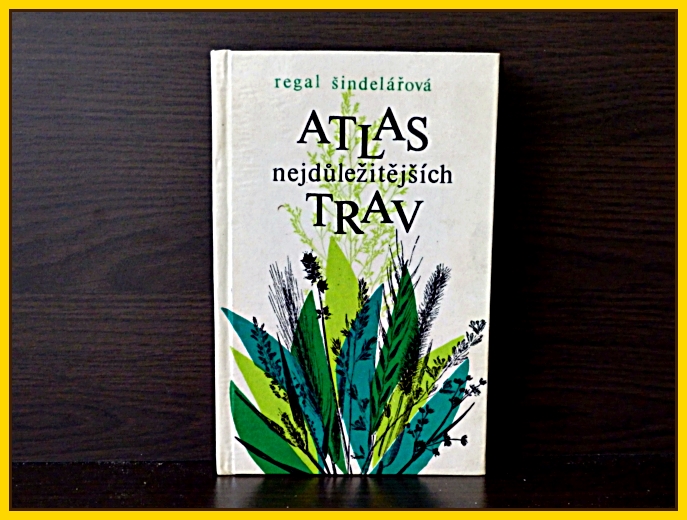 https://www.knihydobrovsky.cz/kniha/kvetiny-rozpoznejte-snadno-100-druhu-414773252?gclid=EAIaIQobChMImvucref39QIVQ4xoCR2pdwdsEAQYAyABEgI5JvD_BwE
https://www.antikvariat-bosorka.cz/Sindelarova-Jaroslava-Regal-Vladimir-Atlas-nejdulezitejsich-trav-d11421.htm
https://www.kosmas.cz/knihy/216807/travy/
24
1. cvičení: Knihy a texty k výuce
Knihy a texty určené k výuce – Z čeho vybíratII. Atlasy:
Dendrologické atlasy
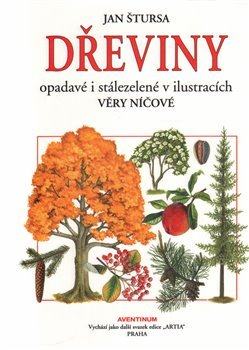 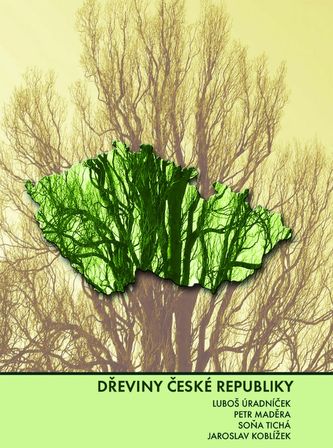 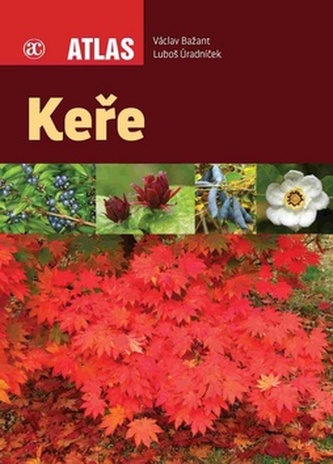 https://www.megaknihy.cz/nezarazeno/322089-kere-atlas.html?block=related&position=18
https://www.megaknihy.cz/odborna-naucna/206438-dreviny-ceske-republiky.html
https://www.megaknihy.cz/biologie/260761-dreviny.html?block=related&position=1
25
1. cvičení: Knihy a texty k výuce
Knihy a texty určené k výuce II. Atlasy:
Atlasy k určování bezobratlých
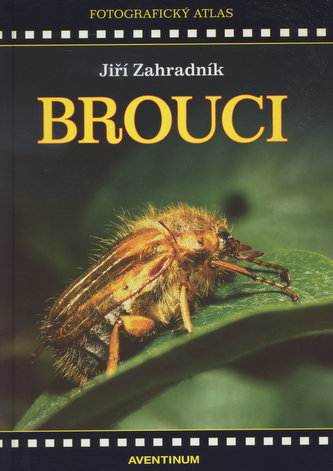 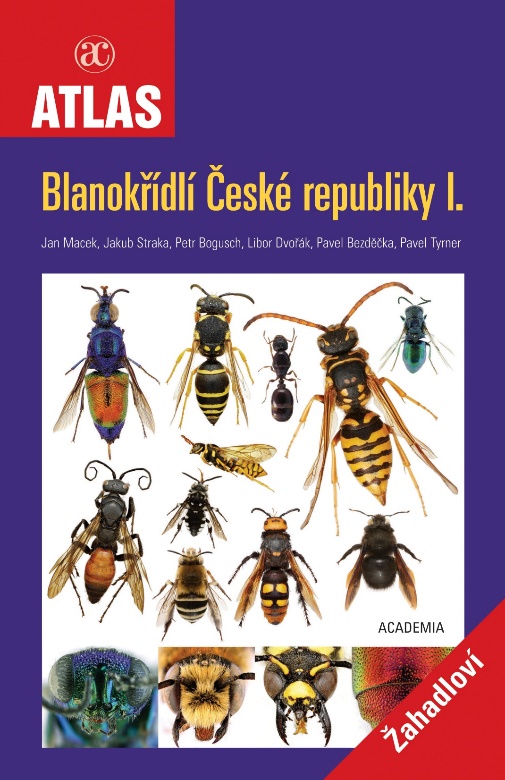 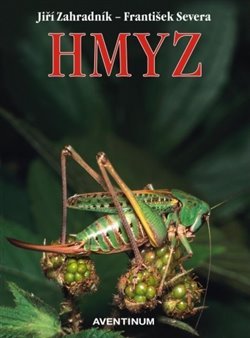 https://www.megaknihy.cz/chovatelstvi/183319-brouci.html?block=related&position=1
https://www.academia.cz/uploads/media/printcover/0001/03/8f1d7fbff47472d731718229b1e76cd512fb1ae4.jpeg
https://www.kosmas.cz/knihy/207071/hmyz/
26
1. cvičení: Knihy a texty k výuce
Knihy a texty určené k výuce II. Atlasy:
Atlasy k určování obratlovců
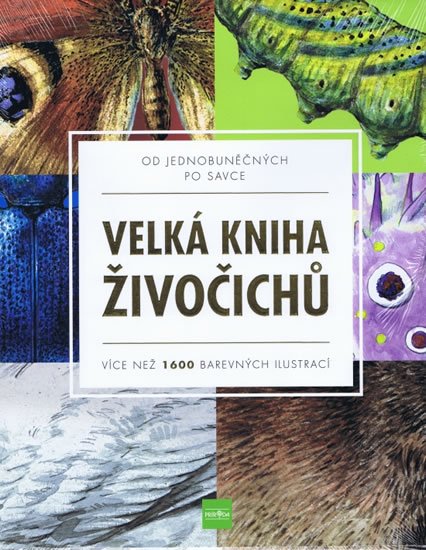 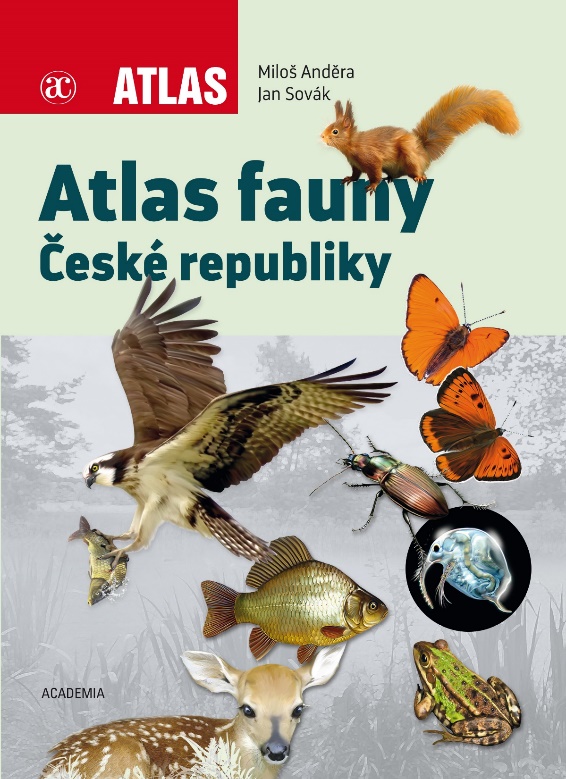 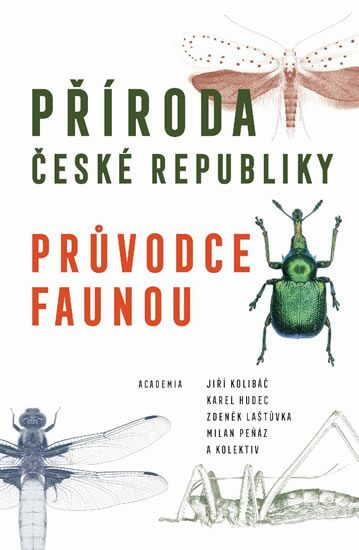 https://www.academia.cz/atlas-fauny-ceske-republiky--andera-milos--academia--2018
https://www.knihydobrovsky.cz/kniha/priroda-ceske-republiky-pruvodce-faunou-157103988
https://www.booktook.cz/p/velka-kniha-zivocichu-od-jednobunecnych-po-savce-vice-nez-1600-barevnych-ilustraci/?gclid=EAIaIQobChMI89G2z-z39QIV1fhRCh1EgA4TEAQYBCABEgIyufD_BwE
27
1. cvičení: Knihy a texty k výuce
Knihy a texty určené k výuce II. Atlasy:
Atlasy k určování obojživelníků a plazů
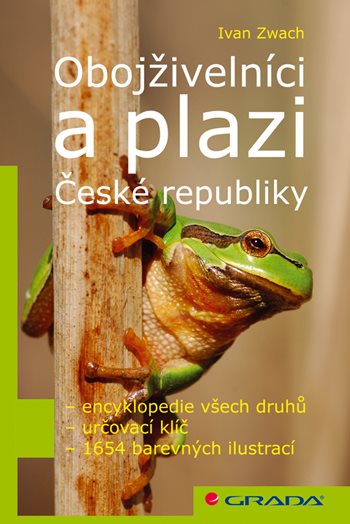 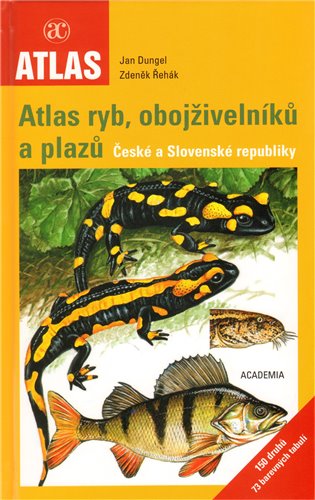 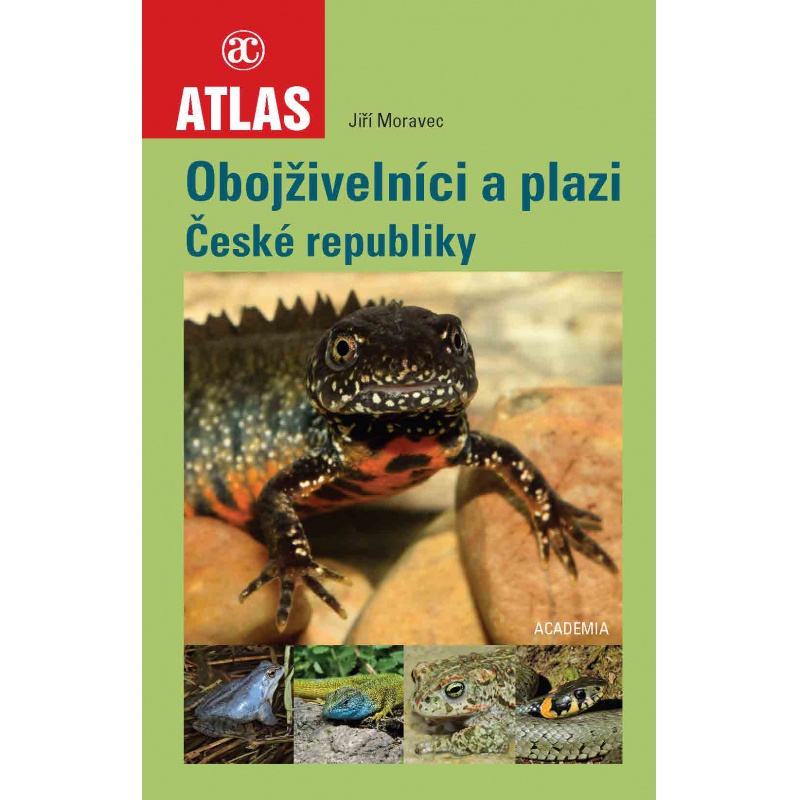 https://www.kosmas.cz/knihy/160351/atlas-ryb-obojzivelniku-a-plazu-ceske-a-slovenske-republiky/
https://www.grada.cz/obojzivelnici-a-plazi-ceske-republiky-5202/?gclid=EAIaIQobChMI0om7qer39QIVdgIGAB3myA_CEAkYBCABEgJazfD_BwE
https://www.akva-tera.cz/robimaus/71394-obojzivelnici-a-plazi-ceske-republiky.html
28
1. cvičení: Knihy a texty k výuce
Knihy a texty určené k výuce II. Atlasy:
Atlasy k určování ptáků
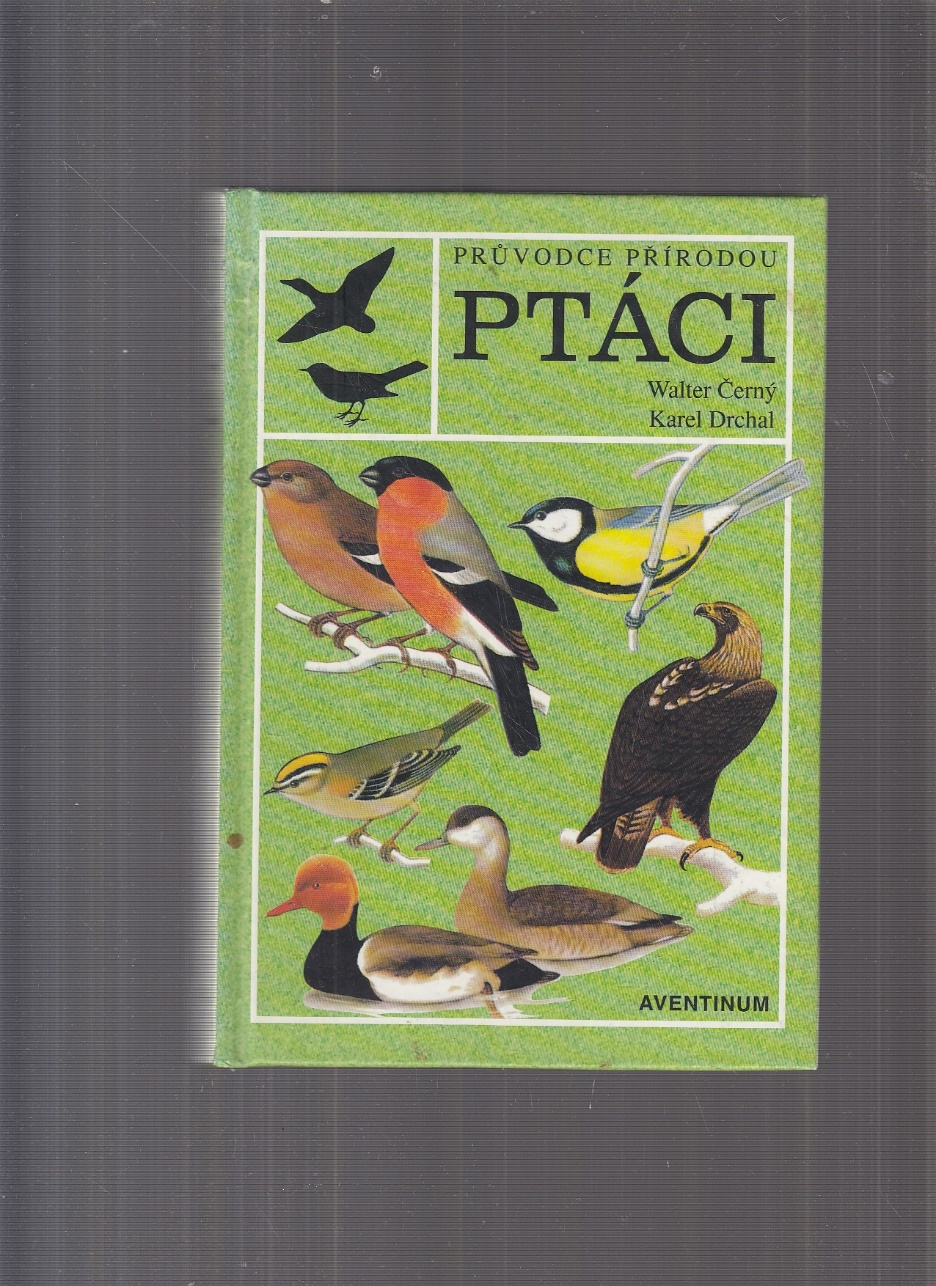 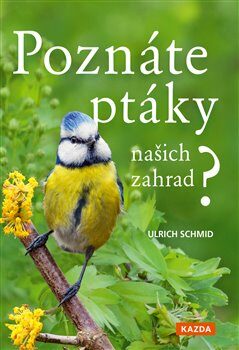 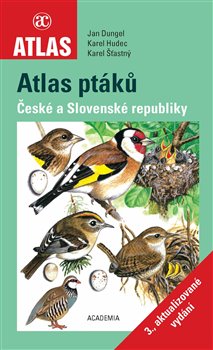 https://www.academia.cz/atlas-ptaku-ceske-a-slovenske-republiky-3-aktualizovane-vydani--hudec-karel--academia--2021
https://www.dantikvariat.cz/cerny-walter-drchal-karel/ptaci-349494
https://www.knihydobrovsky.cz/kniha/poznate-ptaky-nasich-zahrad-pozorujte-a-urcujte-celkem-100-druhu-ptaku-272432244
29
1. cvičení: Knihy a texty k výuce
Knihy a texty určené k výuce II. Atlasy:
Atlasy k určování ptáků
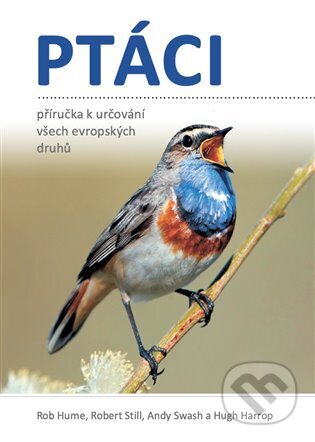 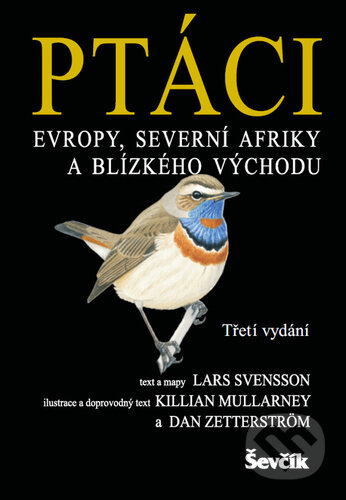 https://www.martinus.cz/447389-ptaci-evropy-severni-afriky-a-blizkeho-vychodu/2406297?z=heureka
https://www.martinus.cz/2334541-ptaci-prirucka-k-urcovani-vsech-evropskych-druhu/1953829?utm_medium=product&utm_source=zbozi.cz
1. cvičení: Knihy a texty k výuce
30
Knihy a texty určené k výuce II. Atlasy:
Anatomické atlasy
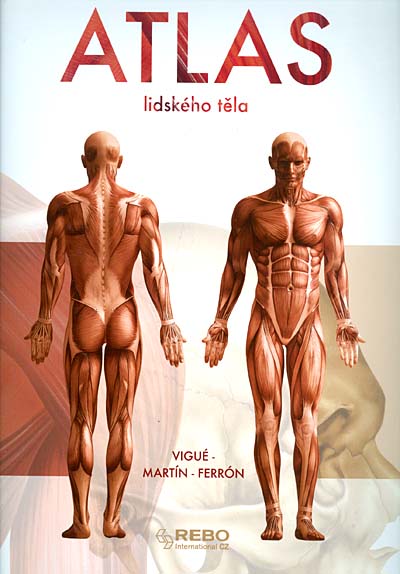 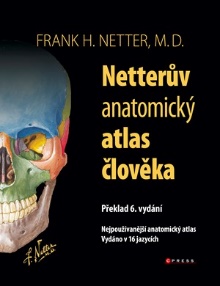 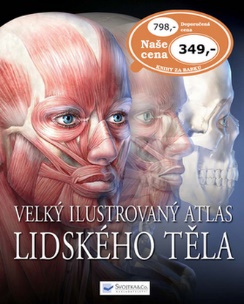 https://www.albatrosmedia.cz/tituly/33945245/netteruv-anatomicky-atlas-cloveka/
https://www.dumknihy.cz/velky-ilustrovany-atlas-lidskeho-tela?gclid=EAIaIQobChMIrLjEl5iR7wIVw-FRCh3sDArWEAQYAiABEgIUzvD_BwE
https://www.levneknihy.cz/daniel-martinezvigue-ferron/atlas-lidskeho-tela/152136?gclid=EAIaIQobChMIzLzhwu339QIVReJ3Ch1iaQ9HEAQYAyABEgJ0b_D_BwE
31
1. cvičení: Knihy a texty k výuce
Knihy a texty určené k výuce II. Atlasy:
Mineralogické a petrografické atlasy
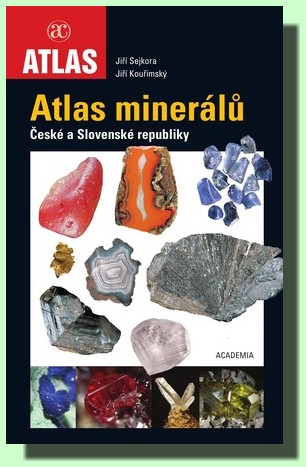 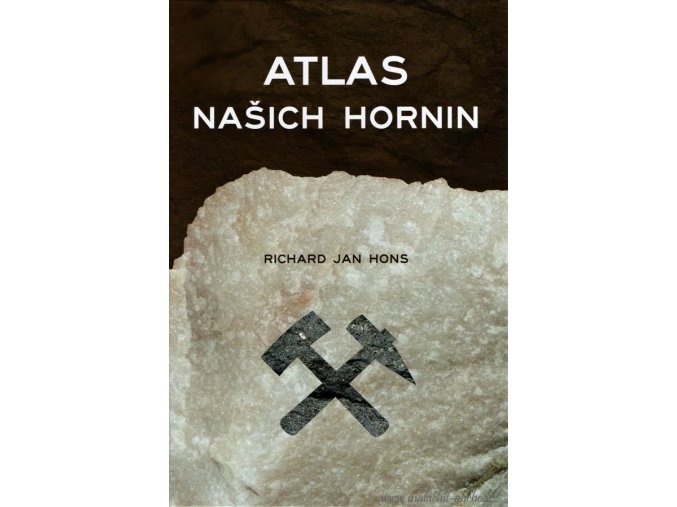 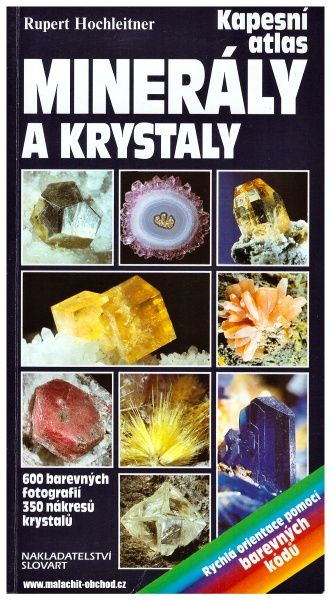 https://www.malachit-obchod.cz/doporucena-literatura/kapesni-atlas-mineraly-a-krystaly-rupert-hochleitner/
https://www.malachit-obchod.cz/atlas-nasich-hornin-richard-jan-hons/?gclid=EAIaIQobChMI5LvTsZmR7wIV3AWiAx18ngyQEAQYAiABEgJ0OfD_BwE
https://www.martinus.cz/?uItem=53954
32
1. cvičení: Knihy a texty k výuce
Knihy a texty určené k výuce – Z čeho vybírat III. Encyklopedie:
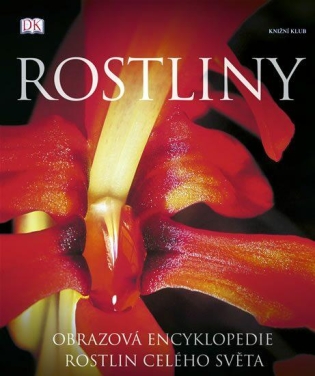 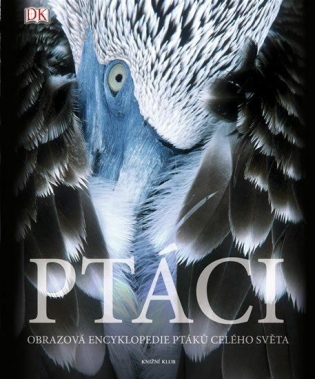 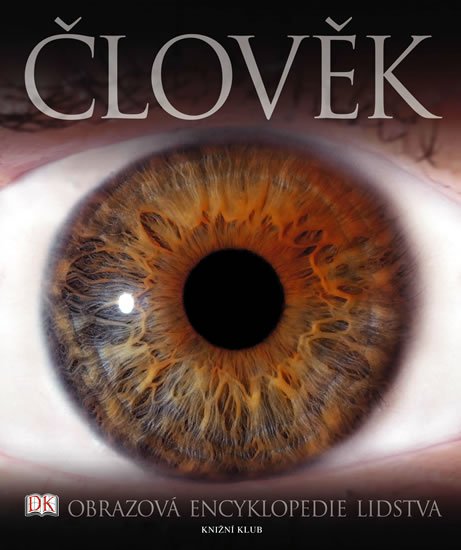 https://www.booktook.cz/p/zvire-9788024270463/
https://www.restorio.cz
https://www.booktook.cz/p/clovek-9788024222042/
https://www.restorio.cz
33
1. cvičení: Knihy a texty k výuce
Knihy a texty určené k výuce – Z čeho vybírat III. Encyklopedie:
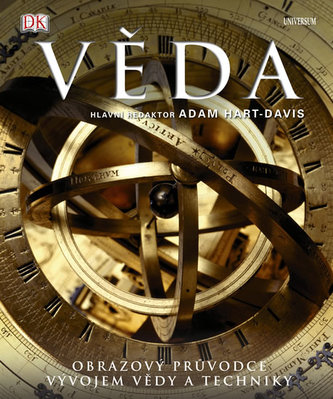 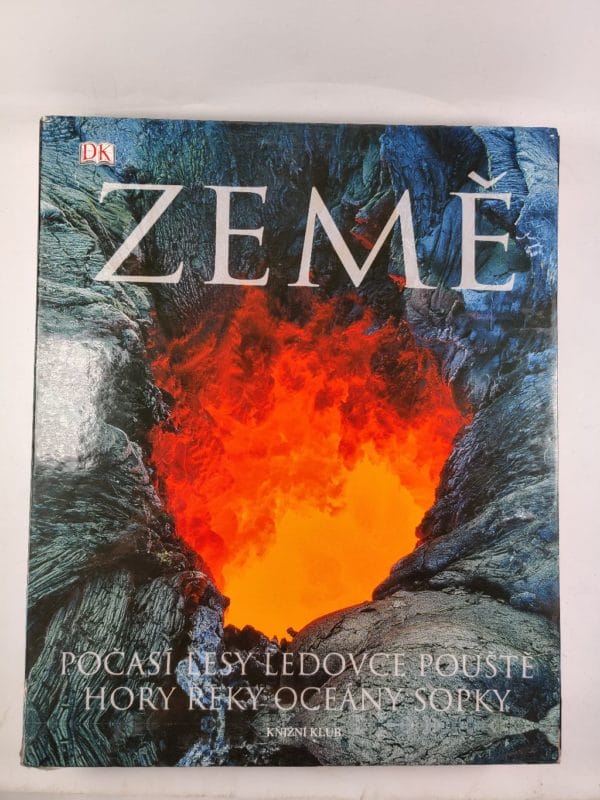 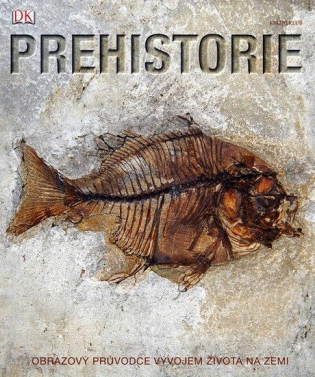 https://www.restorio.cz
https://www.booktook.cz/p/veda-9788024255163/
https://reknihy.cz/
1. cvičení: Knihy a texty k výuce
34
Knihy a texty určené k výuce - Z čeho vybírat III. Encyklopedie:
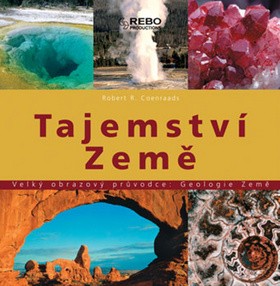 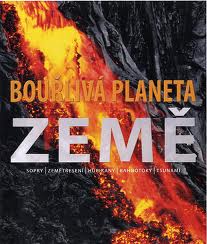 https://www.megaknihy.cz/encyklopedie-atlasy/43168-tajemstvi-zeme.html
https://www.booktook.cz/p/veda-9788024255163/
35
1. cvičení: Knihy a texty k výuce
Knihy a texty určené k výuce - Z čeho vybírat IV. Časopisy:
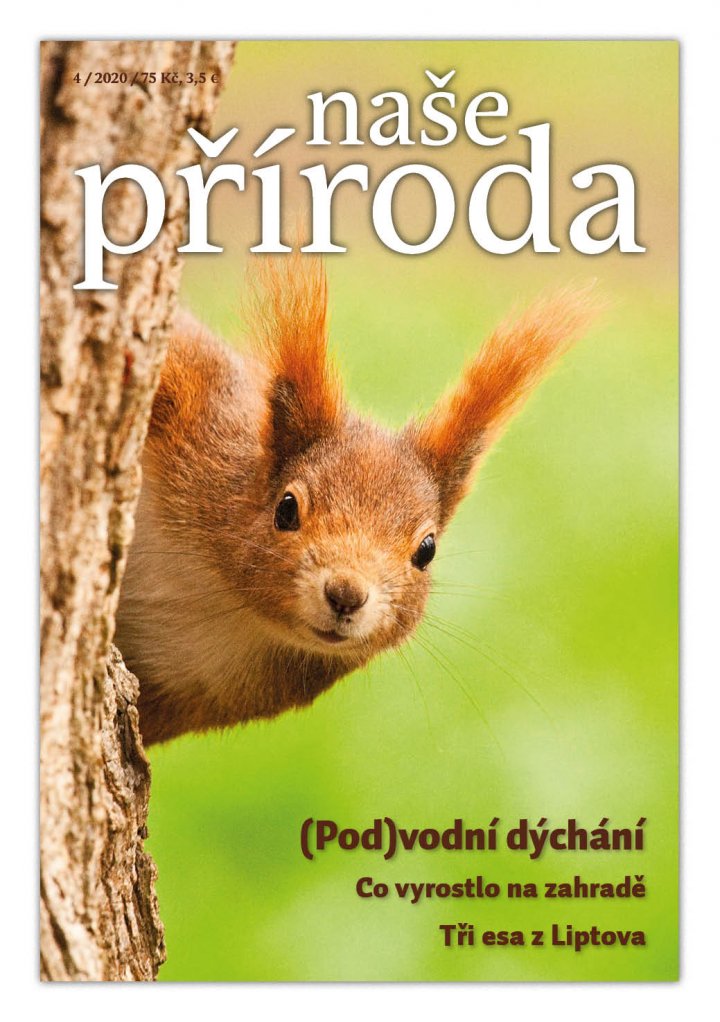 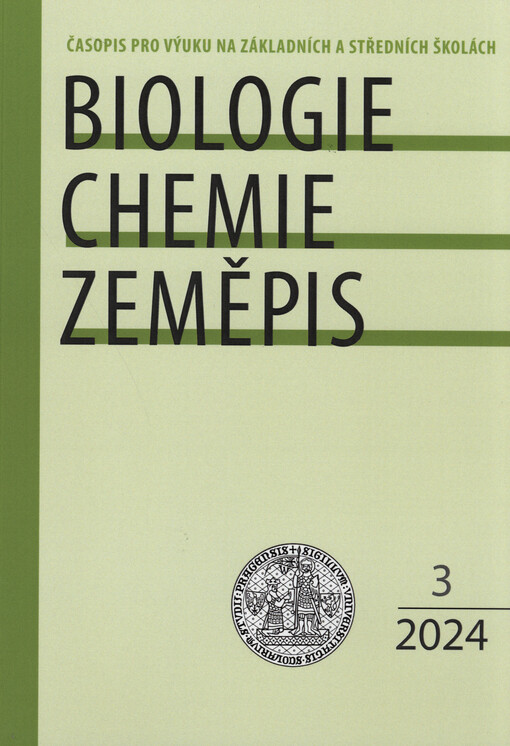 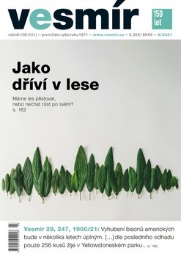 https://bichez.pedf.cuni.cz/archiv/
http://www.nasepriroda.cz/
https://vesmir.cz/cz/
https://ziva.avcr.cz/
36
1. cvičení: Knihy a texty k výuce
Pondělí 10:00-11:50
Follerová Jana: Nový přehled biologie
Kolísková Karolína: Ptáci: rozpoznejte snadno 100 druhů (Kazda)
Kučerová Eliška (Atlas sinic a řas, 2 díly)
Kumi Michaela (Trojan a kol.: Atlas biologie člověka)
Kurková Pavla: Naše příroda, Bedrník
Meixnerová Natálie : Klíč k určování vodních bezobratlých (Rezekvítek)
Nenalová Kateřina-
Petružela Lukáš: Velká kniha rostlin
Plodíková Veronika: Ptáci (Rob Hume a kol.)
Ptáčníková Tereza: Tajemství Země
Sedláčková Veronika: Ottova encyklopedie: Zvěř
Valerián Miroslav
Vařeková Karolína: Kapesní atlas hub
Žaček Jiří: Naše květiny
Kdo nemá zadaný zdroj, nebo chce změnu, prosím, napište do čtvrtka 20.2.
37
1. cvičení: Knihy a texty k výuce
Úterý 9:00-10:50
Bínová Viktorie: Kapesní atlas léčivých rostlin
Březnová Marcela: Naše květena: vlhké louky 
Dědíková Adéla: Brouci (Zahradník, nakl. Aventinum
Hlásenská Natálie: Atlas biologie člověka (nakl. Scientia)
Jiráčková Lucie: Klíč k určování stromů a keřů
Kadlecová Michaela: Sobottův atlas anatomie člověka
Kantorová Karolína: Malý atlas ptáků Evy a Pavla Pawlákových
Pospíšilová Simona: Velká kniha rostlin, minerálů a zkamenělin
Prčíková Romana: Memorix anatomie
Rousová Jitka: Kapesní atlas hub (Kazda)
Sedláčková Adéla: Co to kvete? (Margot Sphon)
Sedláčková Barbora: Velká kniha živočichů
Smolík Nick: Začínající učitel biologie ?
Vyskočilová Simona: Ptáci (Svenson)
38
1. cvičení: Knihy a texty k výuce
Úterý 11:00-12:50
Dolívková Marie: Naše stromy a keře (A. Mezera) 
Dunková Denisa: Květiny (Kazda)
Hubačová Vendula: tajemství Země
Kindlová Magdaléna: Atlas ryb, obojživelníků a plazů (Academia)
Klekarová Radka: Život na naší planetě: Mé svědectví a vize pro budoucnost
Kolasová Anna: Naše květiny
Kotoulek Martin: Život zvířat (Knižní klub)
Mikysková Doubravka: Malý obrazový atlas našich sinic a řas
Peřinková Veronika: Atlas lidského těla (Vigué a kol.)
Pilátová Adéla: Klíč ke květeně ČR (2019)
Urbánková Barbora
Vychodilová Anežka: Co tu kvete (Sphon)
Wróblová Ivana: Čihák, Anatomie 1
Žižka Matěj: Poznáváme naše savce (ANDĚRA Miloš a HORÁČEK Ivan)
39
1. cvičení: Knihy a texty k výuce
Čtvrtek 14:00-15:50
Báčová Kristýna: Atlas svalů anatomie
Eliášová Veronika: Naše květena: vlhké louky
Hökl: Příroda v České a Slovenské republice
Hríbiková Tereza: Ptáci (Kazda)
Chrenčík Martin: Kapesní atlas hub
Menoušková Aneta: vejířovité atlasy z Lipky
Neuman Jan: Klíč našich ryb, obojživelníků a plazů
Pecháčková Michaela
Pešková Darja: Atlas řas a sinic
Protivínská Sára: Poznáte ptáky našich zahrad (Kazda)
Šromová Nikola
40
1. cvičení: Knihy a texty k výuce